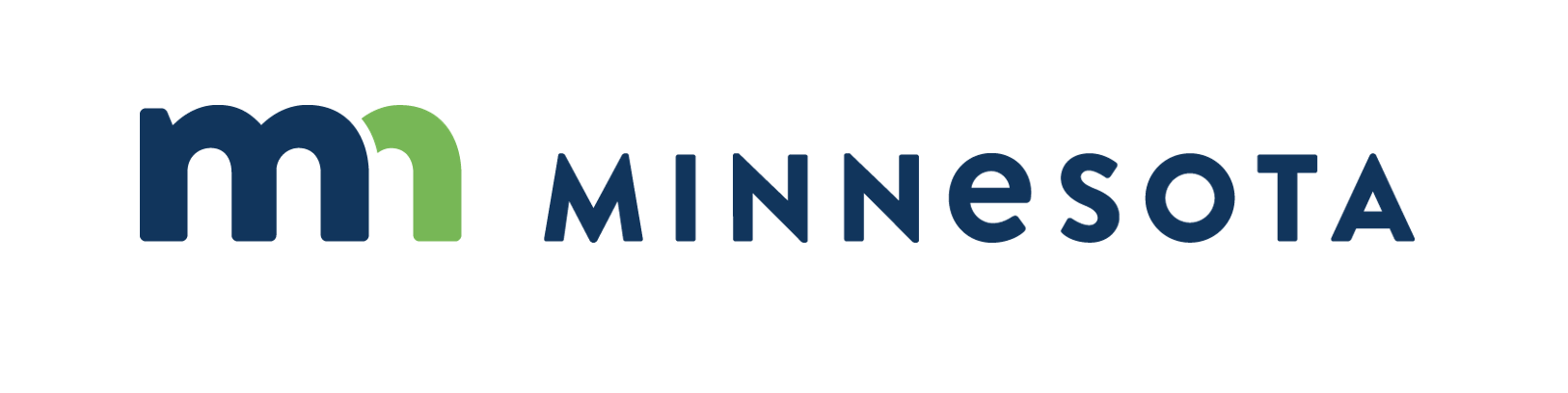 Assistive Technology & Remote Support
Examples and Resources from MN STAR Program and ARRM
1
[Speaker Notes: Amy – ask the audience]
Meet the Presenters
Amy Perron
She/her
Alaina Gallagher
She/her
[Speaker Notes: Everyone]
What is Assistive Technology?
3
[Speaker Notes: Amy – ask the audience]
4
[Speaker Notes: Amy

Let’s investigate further into what assistive technology really is.  This is an image taken from North Dakota’s assistive technology program of a gentleman in the aftermath of a snowstorm.  He is outside on the sidewalk, with his winter gear on, somewhat hunched over his walker.  Velcro’ed to the front of his walker is a homemade plow made of wooden 2X4’s.  With this setup he can use his walker to make a path to his mailbox.  

I would like you to think about whether you would you consider this assistive technology or not?  Some people would argue that it’s just a few boards nailed together, while others may feel that the plow is a means of providing important independence.]
Federal Definition
...any item, piece of equipment, or product system, whether acquired commercially off the shelf, modified, or customized, that is used to increase, maintain, or improve functional capabilities of individuals with disabilities. [20 U.S.C. Chapter 33, Section 1401 (25)].
5
[Speaker Notes: Amy

Keeping this gentleman in mind, I want to read to you the federal definition of what assistive technology is…  Assistive Technology is…

Read definition

Using this definition, I would conclude, that the gentleman’s home-made snowplow IS in fact a piece of assistive technology.  Assistive technology really is a broad range of things.  It can range from low-tech to high-tech. from homemade to manufactured, or from crude to sophisticated.  I, as well as other professionals such as yourselves, exist to keep tabs on the newest items and trending technology in order to find devices that meet a wide arrange of individuals with varying abilities.]
AT Ranges from Low to High Tech
Low Tech
High Tech
6
[Speaker Notes: Amy
AT Ranges from Low to High Tech

High tech
Augmentative Communication
Environmental Controls
Safety monitoring systems
Low tech
Markings,
Rearranging furniture,
Adaptive cooking tools, 
Adapted games,
Reaching tools,
Bathing aids

Outside ramp even helped with social isolation piece!]
Federally-Defined Categories of AT Devices
7
[Speaker Notes: Amy

What if you don’t know what you’re looking for?  The home screen of our website will have different categories listed to help you lead your search.  The categories include Vision, Hearing, Speech Communication, Cognition/Learning, Daily Living, Environmental Adaptations, Computer Related, Mobility, Recreation and Leisure.  These simplified categories allow a user to find specific devices to help with specific areas of interest.  Housed within each category will be a large number of items that you can read over and determine if it would be useful.  Again, if you need help with deciding on a device or have questions about a specific device, contact us, we are happy to help.]
What is Remote Support?
8
[Speaker Notes: Alaina – ask the audience]
Federal Definition
... Remote Support is the provision of a covered service by a staff or caregiver who is in a remote location and is engaged with a person through enabling technology that utilizes live two-way communication.
9
[Speaker Notes: Alaina

Keeping this gentleman in mind, I want to read to you the federal definition of what assistive technology is…  Assistive Technology is…

Read definition

Using this definition, I would conclude, that the gentleman’s home-made snowplow IS in fact a piece of assistive technology.  Assistive technology really is a broad range of things.  It can range from low-tech to high-tech. from homemade to manufactured, or from crude to sophisticated.  I, as well as other professionals such as yourselves, exist to keep tabs on the newest items and trending technology in order to find devices that meet a wide arrange of individuals with varying abilities.]
Enabling Technology
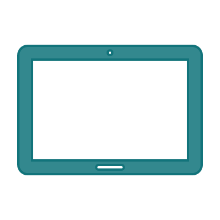 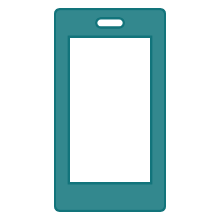 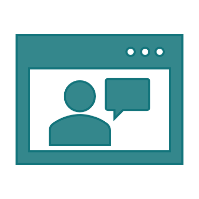 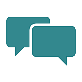 Mobile Applications
Communication Devices
Live Audio and Video Feeds
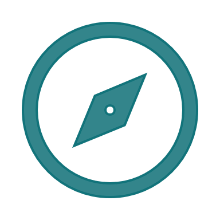 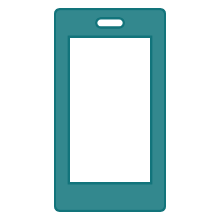 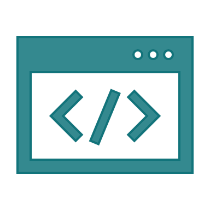 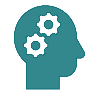 Global Positioning Systems
Smart Devices
Web Based Monitoring Systems
10
[Speaker Notes: Amy

What if you don’t know what you’re looking for?  The home screen of our website will have different categories listed to help you lead your search.  The categories include Vision, Hearing, Speech Communication, Cognition/Learning, Daily Living, Environmental Adaptations, Computer Related, Mobility, Recreation and Leisure.  These simplified categories allow a user to find specific devices to help with specific areas of interest.  Housed within each category will be a large number of items that you can read over and determine if it would be useful.  Again, if you need help with deciding on a device or have questions about a specific device, contact us, we are happy to help.]
Assistive Technology & Remote Support Tech Examples
11
[Speaker Notes: Now that we’ve given you a good overview of our program and how it works, let’s look at some specific Assistive Technology devices.]
Vision Devices
Ruby 7” Magnifier
Orcam MyEye
LVI Magnilink
12
[Speaker Notes: Ruby 7 Magnifier - $1317.75
Orcam MyEye - $3,750.00
Magnilink - $3,245.00 (starting price)]
Hearing Devices
Cell Phone Signaler
HomeAware Signaler
Personal Amplifier
13
[Speaker Notes: Serene Innovations Cell Phone Signaler - $69.95
Sonic Alert HomeAware Fire and CO Signaler – Starting at $201.99
William Sound Pocketalker 2.0 - $205.00]
Speech Devices
Go Talk
Tobii Speech Case
Voice Amplifier
14
[Speaker Notes: GoTalk 9
Tobii Speech Case
Voice Amplifier]
Daily Living - Medication Aids
Dose Flip
MedReady
TimeCap
15
[Speaker Notes: Here are a few Medication Aids that help people with medication management.  Time Cap is a clinically proven pill alarm timer that is super easy to use and fits onto any regular sized pill bottle.  There is a “last opened” display that indicates when the bottle was last opened to help individuals track when medications were taken. $45

MedReady automatically dispenses medication to patients up to 4 times per day.  This device can be connected with MedReady’s data center so that when a patient misses a dose, it alerts caregivers of the missed medication. $190

DoseFlip is a “smart pillbox” that helps people take the right medications at the right times.  At the scheduled time, Dose Flip will sound an alarm and flash a light.  The circular tray will rotate to the open slot allowing the person to flip it over and remove the medication into a cup or their hands.  This device can alert caregivers when medications are missed with a phone call, text message, or email.  The box can be locked with a special locking mechanism so pills can’t be removed or tampered with. $60/mnthly]
Daily Living - Motion Sensors
Wireless Wander Alarm
Wireless Floor Mat
16
[Speaker Notes: Here are a couple of motion sensing devices.  The Wireless Wander Alarm has two components: a motion detector and a wireless remote alarm.  Place the motion detector near the doorway.  When someone wanders within 15 feet of the detector, a signal is sent to the alarm.  The alarm will sound alerting a caregiver if someone is up and moving around. $80

The Wireless Fall and Floor Mat is a durable rubber mat with a built-in pressure sensor.  If someone steps on it or falls onto it, an alert is sent to a receiver where a caregiver will be alerted. The mat is designed with beveled edges and a slip-resistant top and bottom.  The mat can be hooked up to a small alarm unit for at home use or directly into a nurse-call system like an assisted living or long-term care facility would have. $113]
Daily Living - Personal Safety
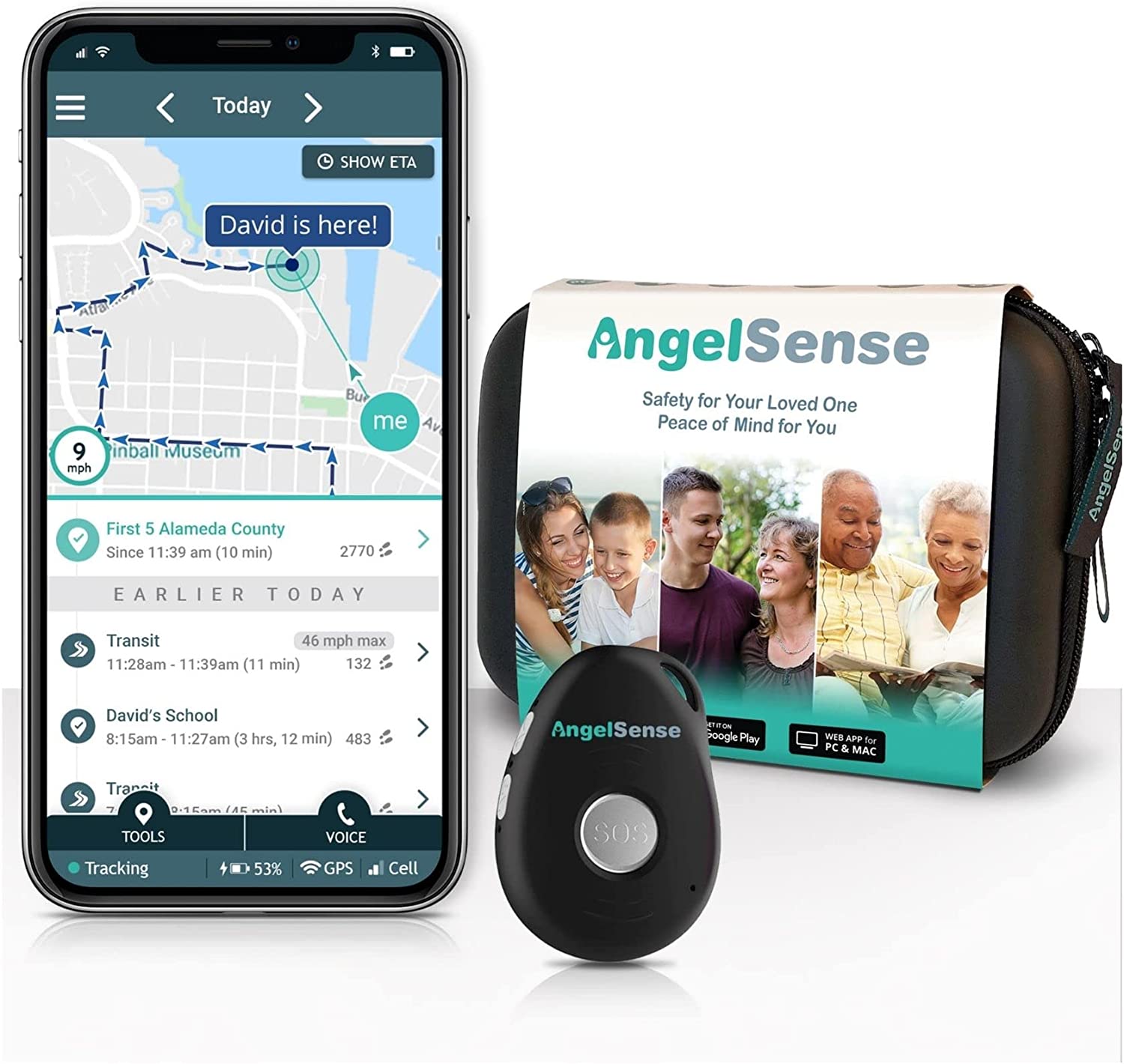 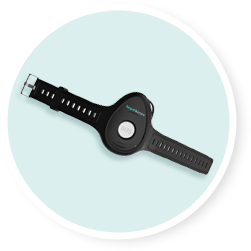 Angelsense
Freedom Alert
17
[Speaker Notes: Alternative format for slide 13

Personal Safety:  Freedom Alert allows you to contact family and friends at the click of a button.  It is a 2-way voice communication pendant that quickly puts you in contact with up to four contacts should you need it.  If your programmed contacts are unreachable, Freedom Alert can be programmed to dial 911.  the pendant and call button are splash resistant, making it ideal in moist environments like the bathroom where falls are common.  There are no contracts or monthly fees but does require a land-line phone.  

Angelsense was originally designed for kids with autism but would also be great for those with Dementia, Traumatic Brain Injury, or anyone who unsafely wanders.  With this device you can track and locate loved ones who wander with accurate location on a live map.  Smart alerts allow a loved one or caregiver to be alerted to wandering and late arrivals to pre-set destinations like the doctor's office, the grocery store, etc...  A built-in 2-way speakerphone will allow a caregiver to check in and and comfort them if they become lost until someone can arrive to assist.  The unit also has built-in fall detection and an SOS button that can put the individual in touch with someone who can help.]
Mobility- Adaptive Eating
18
[Speaker Notes: Adaptive Eating:  The Liftware Level has stabilizing technology that keeps the utensil level not matter what angle the wrist or hand is at.  This is great for those with a diagnosis of cerebral palsy, stroke, or spinal cord injuries who have muscle spasticity or limited hand movement.   It comes with a spoon, fork, and spork head attachments that are magnetically attached to the base.  A rubber strap can be tightened or loosened for a comfortable grip around the entire hand.  The utensil tips are dishwasher safe for easy cleaning.  A charging cradle makes it easy to recharge batteries in between meals.

The Liftware Steady also has stabilizing technology that counteracts hand tremors.  This is great for those with a diagnosis of Parkinson’s disease or essential hand tremors.  This device has the same head attachments as the Liftware Level, and they are also dishwasher safe.  The handle of this device has a bulb shape that fits nicely into the palm of your hand to provide easier grip and better stability.]
Mobility - Adaptive Eating Continued
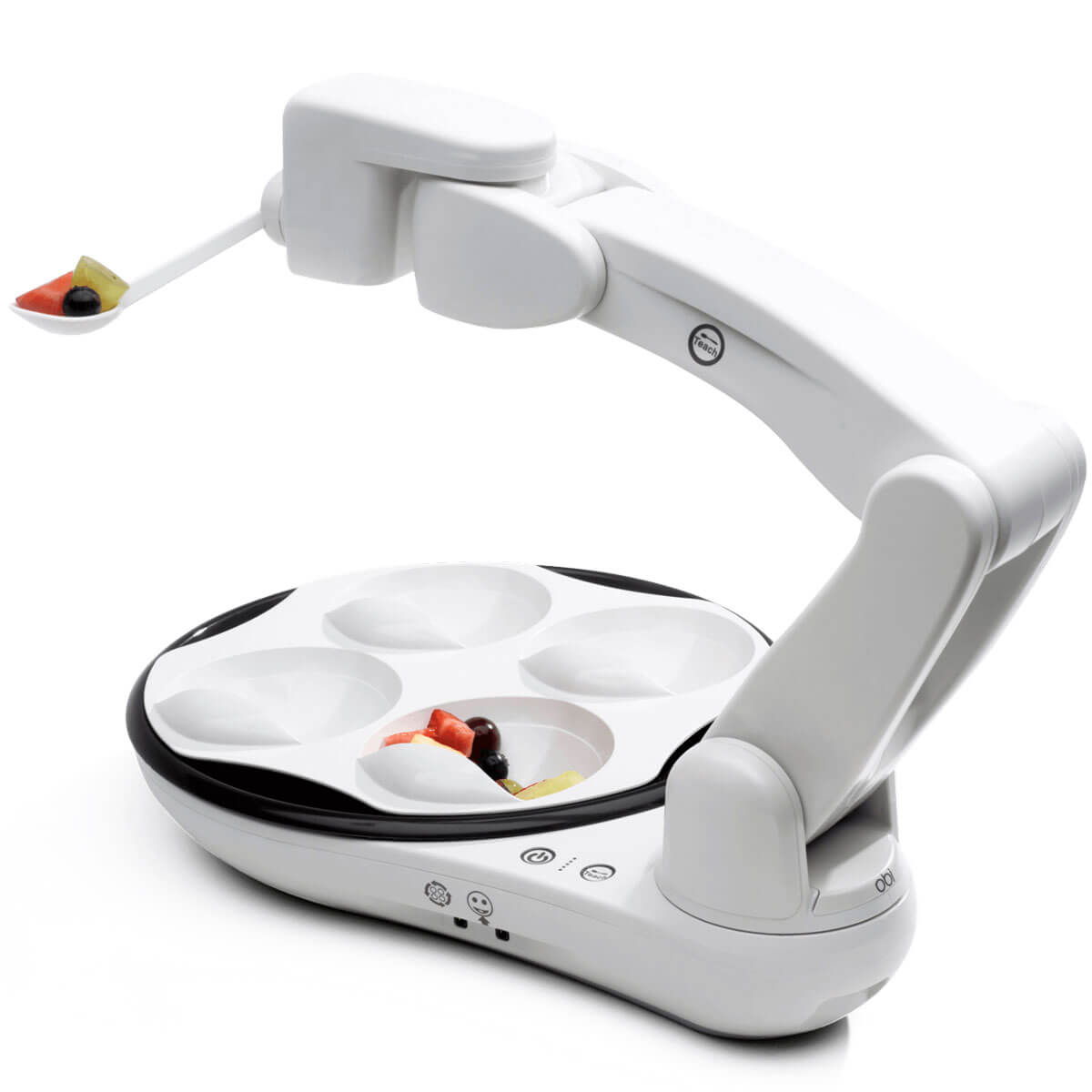 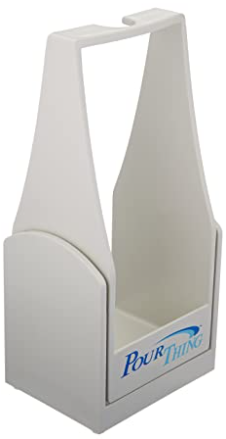 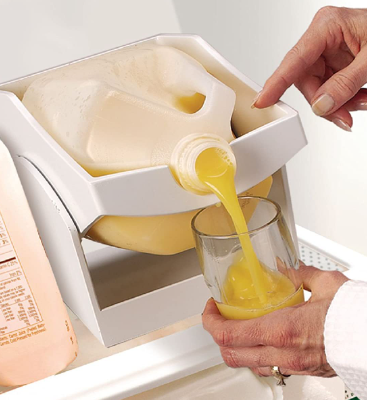 Pour Thing
Obi Robotic Feeder
19
[Speaker Notes: The Pour Thing is a simple and effective design for those who need to pour liquids one-handed.  Put the carton of liquid onto the cradle and tilt the spout forward to pour liquid into a glass, then slowly return it to a standing position when done.  There are gallon and half-gallon sized options and it can easily fit inside the fridge.  $40-$50

The Obi Robotic Feeder is a self feeding device that is operated by switches.  A user would push the switch to operate the robotic arm that would swing down into the compartment and scoop up food and then swing back to the user's mouth.  Another switch rotates between the 4 compartmental trays so a user can choose between different foods. $7K]
Low-Tech Environmental Adaptations
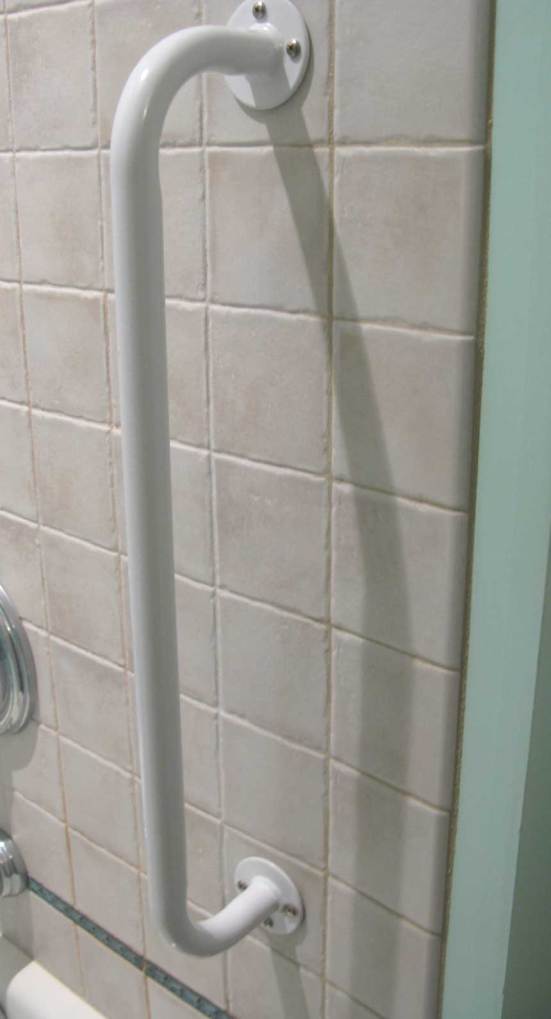 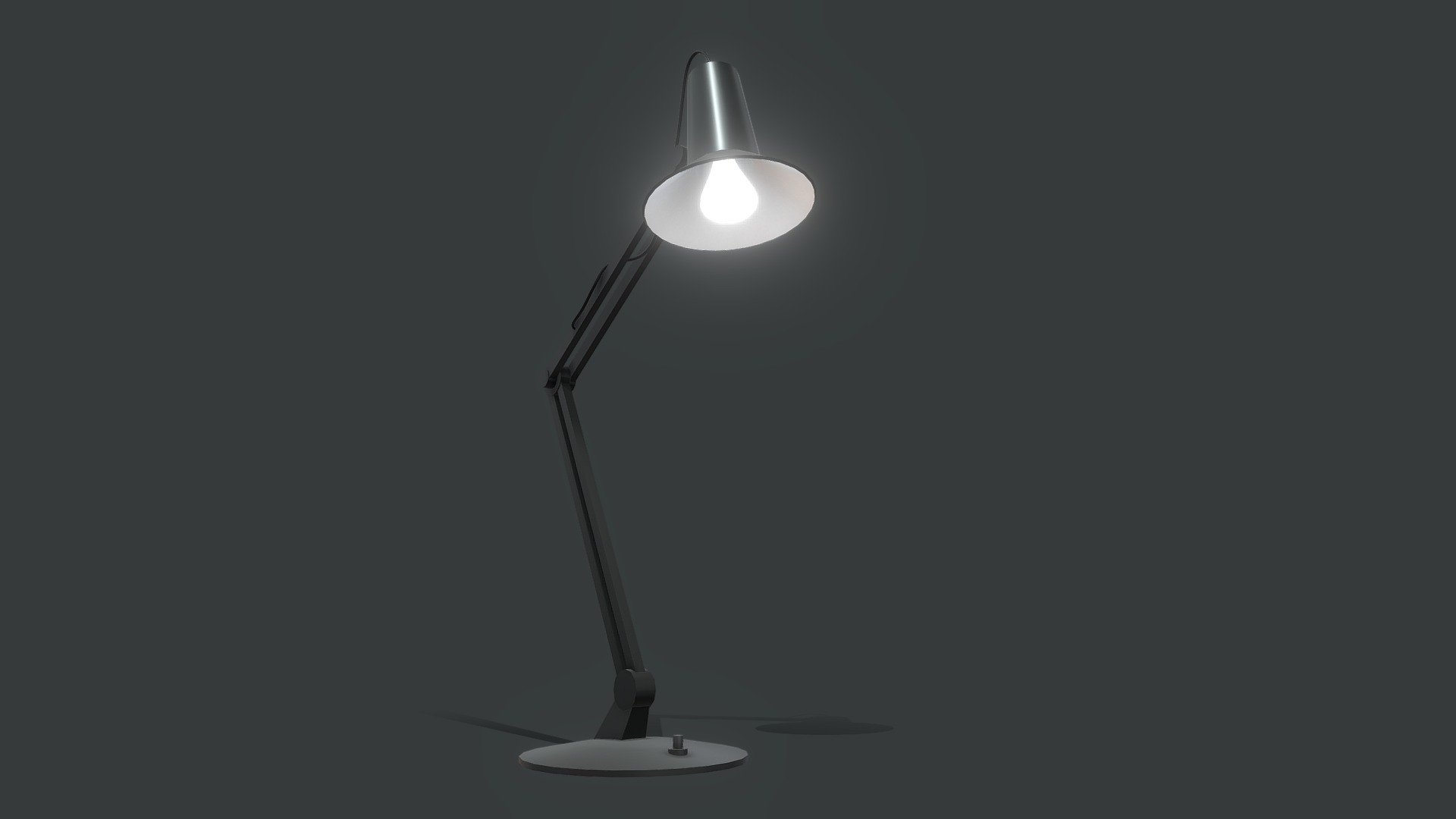 Pour Thing
This Photo by Unknown Author is licensed under CC BY-SA-NC
This Photo by Unknown Author is licensed under CC BY
20
[Speaker Notes: The Pour Thing is a simple and effective design for those who need to pour liquids one-handed.  Put the carton of liquid onto the cradle and tilt the spout forward to pour liquid into a glass, then slowly return it to a standing position when done.  There are gallon and half-gallon sized options and it can easily fit inside the fridge.  $40-$50

The Obi Robotic Feeder is a self feeding device that is operated by switches.  A user would push the switch to operate the robotic arm that would swing down into the compartment and scoop up food and then swing back to the user's mouth.  Another switch rotates between the 4 compartmental trays so a user can choose between different foods. $7K]
Environmental Adaptations - Smart Home
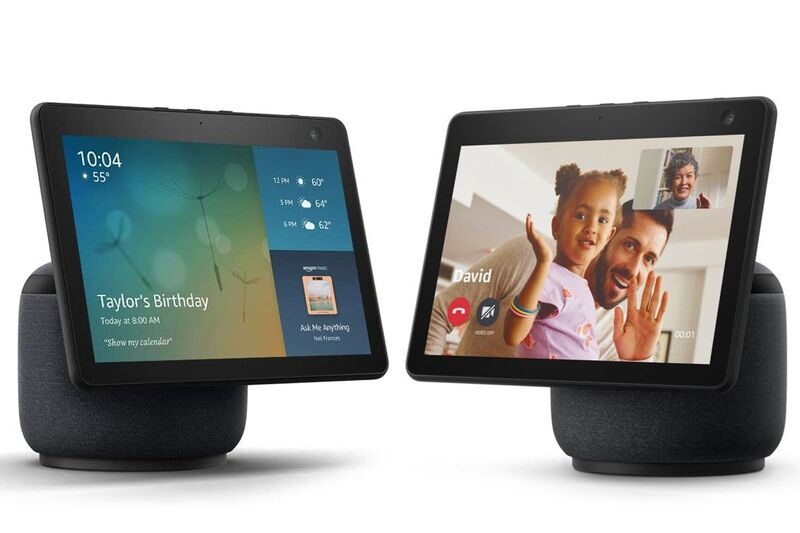 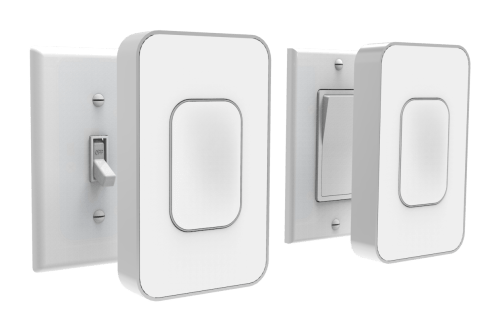 This Photo by Unknown Author is licensed under CC BY-SA-NC
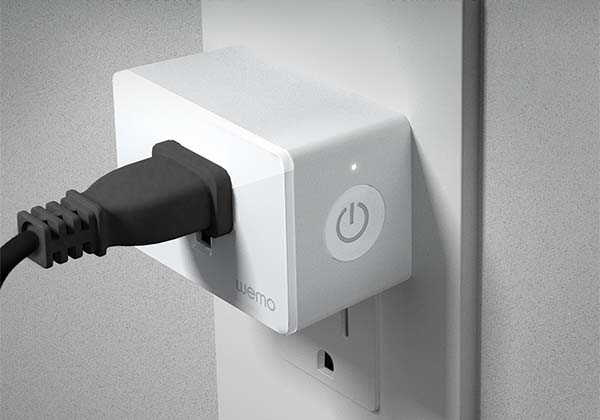 This Photo by Unknown Author is licensed under CC BY-NC
This Photo by Unknown Author is licensed under CC BY-SA-NC
21
Using Mobile Devices
22
[Speaker Notes: Medisafe (free)
Magnifier]
Apps
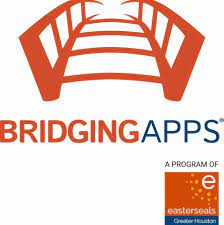 Bridging Apps - https://bridgingapps.org/
Tech Owl- https://techowlpa.org/apps-for-our-whole-lives/ 
Call Scotland- https://www.callscotland.org.uk/home/ 
CareNextion - https://carenextion.org/ 
Razz Mobility* - https://www.razmobility.com/ 
Teltex* - https://www.iaccessibility.com/apps/
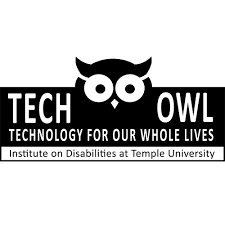 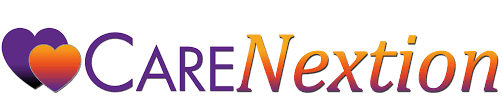 23
[Speaker Notes: Amy 
*not an endorsement. Recommending the site for their app information.]
Seeing AI (iOS only)
24
[Speaker Notes: Seeing AI App from Microsoft

Seeing AI app – Overview – YouTube Playlist]
Remote Support Technology
Video Camera
Video Calling System
Door Sensor
Motion Sensor
25
[Speaker Notes: Seeing AI App from Microsoft

Seeing AI app – Overview – YouTube Playlist]
Remote Support Technology
Push Button
Pressure Sensor
Window Sensor
26
[Speaker Notes: Seeing AI App from Microsoft

Seeing AI app – Overview – YouTube Playlist]
Remote Support Example
27
[Speaker Notes: Seeing AI App from Microsoft

Seeing AI app – Overview – YouTube Playlist]
Minnesota STAR Program
System of Technology to Achieve Results (STAR)
Minnesota’s federally funded Assistive Technology Act Program
Housed within the MN Department of Administration
Providing services to ALL MINNESOTANS
No proof of disability required.
There is no cost for the STAR Program services
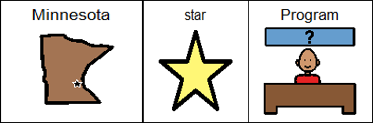 28
[Speaker Notes: The Minnesota STAR Program is an acronym that stands for A System of Technology to Achieve Results and is our states federally funded program that stems from the Assistive Technology Act.  This program is in every state across the nation including 6 U.S. territories.  We are housed in the Department of Administration in St. Paul; MN and we provide services to all Minnesotans.  We do not require any proof of a disability so any individual can utilize our services.  There is no cost to participate in the program and our mission is to help all Minnesotans with disabilities gain access to, and acquire the assistive technology they need to live, work, learn and play.]
Minnesota STAR Program Services
Device Demonstrations
Device Equipment Loans
Short-term
Open-Ended (limited availability)
Information and Assistance
Training
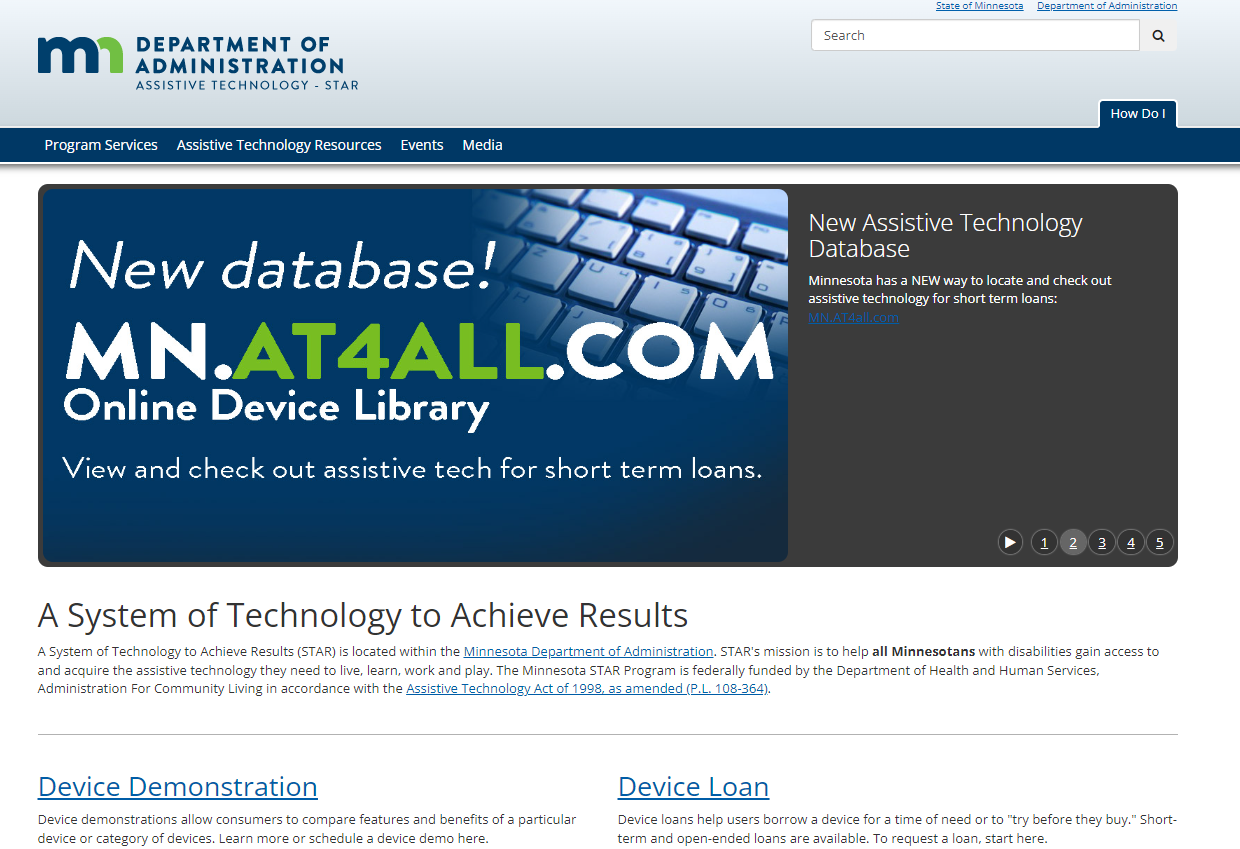 29
[Speaker Notes: The STAR Program focuses on 4 main service areas including:  Device Demonstrations, Device Equipment Loans (including short term loans and open-ended loans), we provide information and assistance to those seeking resources, and we provide training.]
Online Device Library - MNAT4ALL
30
[Speaker Notes: Amy discuss]
Funding
6/6/2023
31
[Speaker Notes: Alaina]
Thank you, again!
Amy Perron
amy.perron@state.mn.us
Alaina Gallagher
agallagher@arrm.org
[Speaker Notes: Everyone]